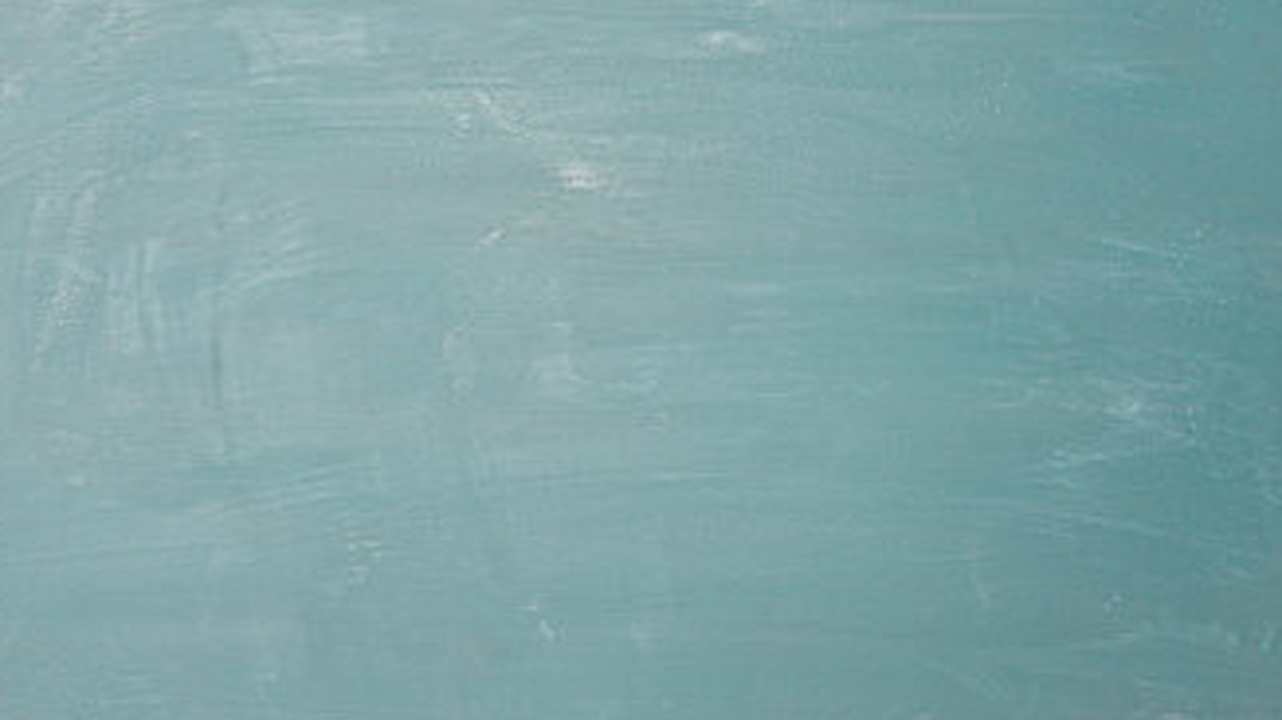 Pecha Kucha - Vorlage mit optischem Folienübergang
Folie 1/20
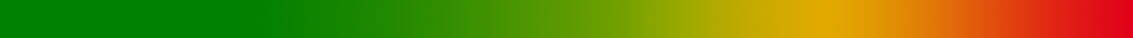 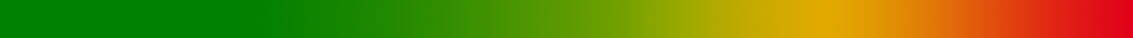 Folie 1/20
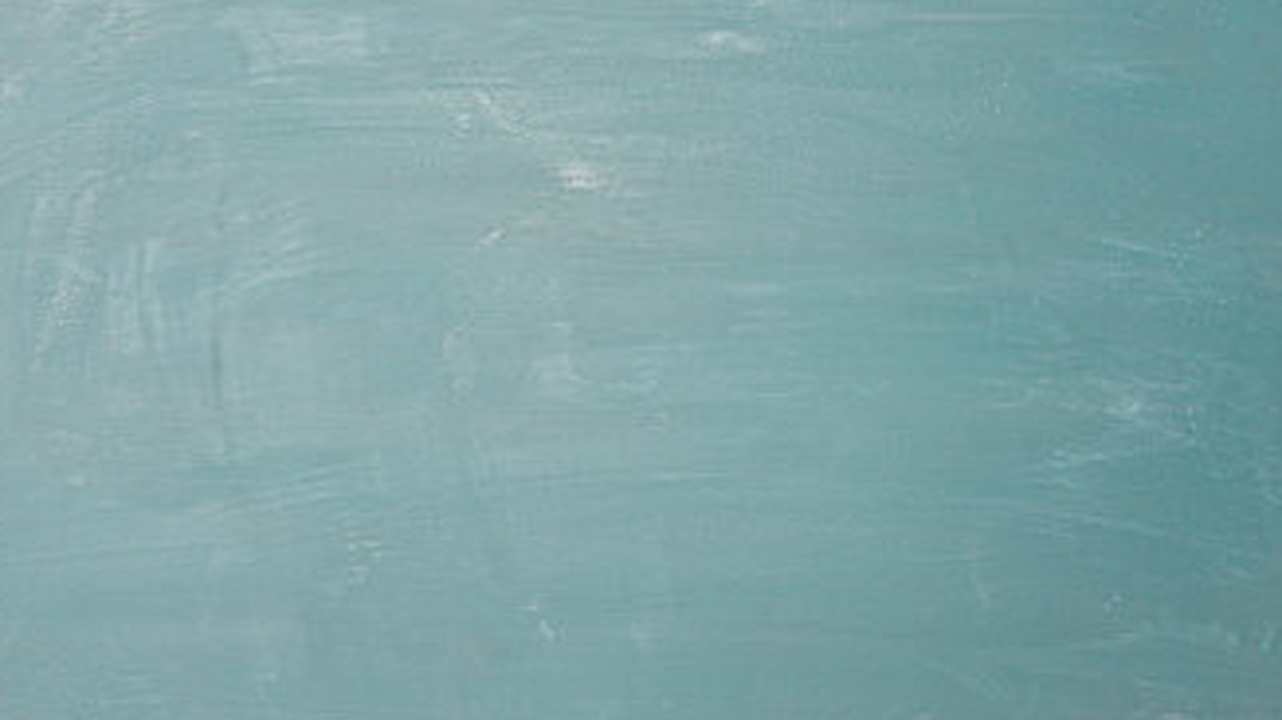 Pecha Kucha
20 x 20
Sekunden
Folien
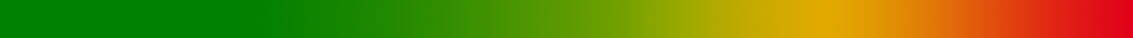 Folie 2/20
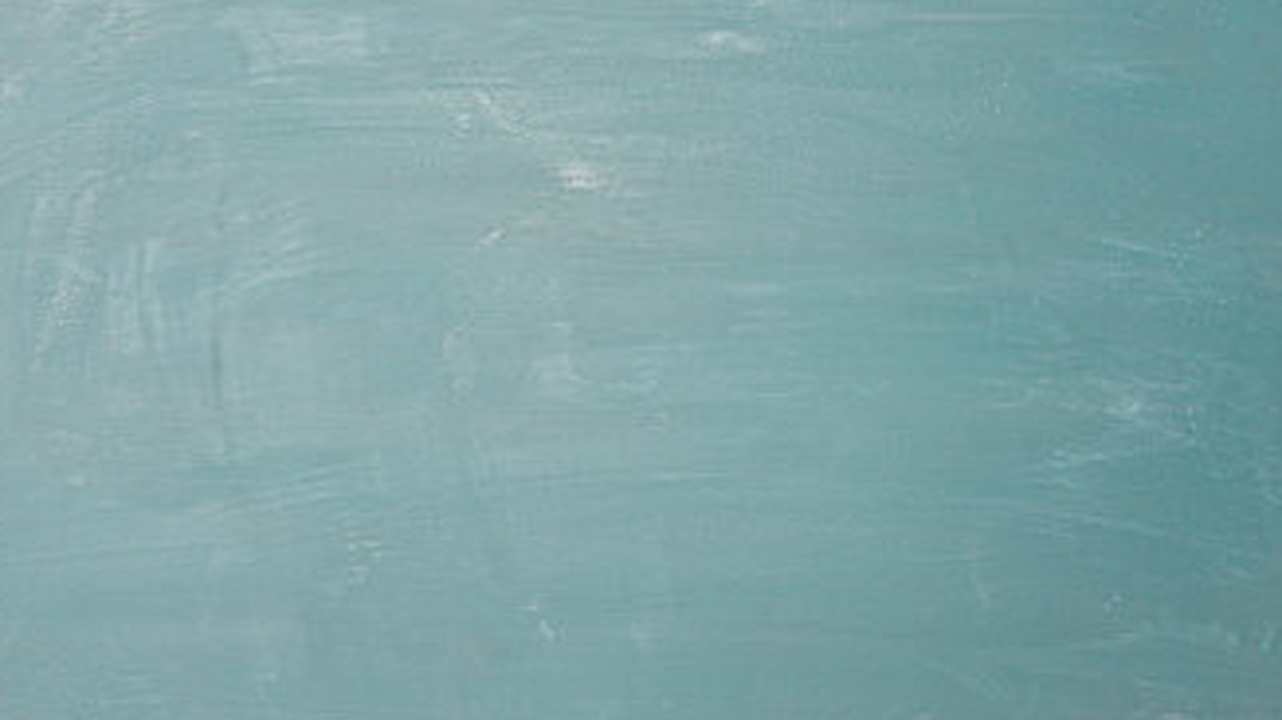 Pecha Kucha (sprich: petscha-kutscha)Bedeutung „wirres Geplauder, Stimmengewirr“
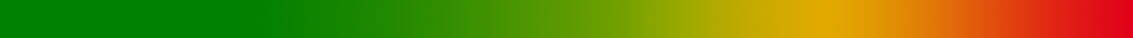 Folie 3/20
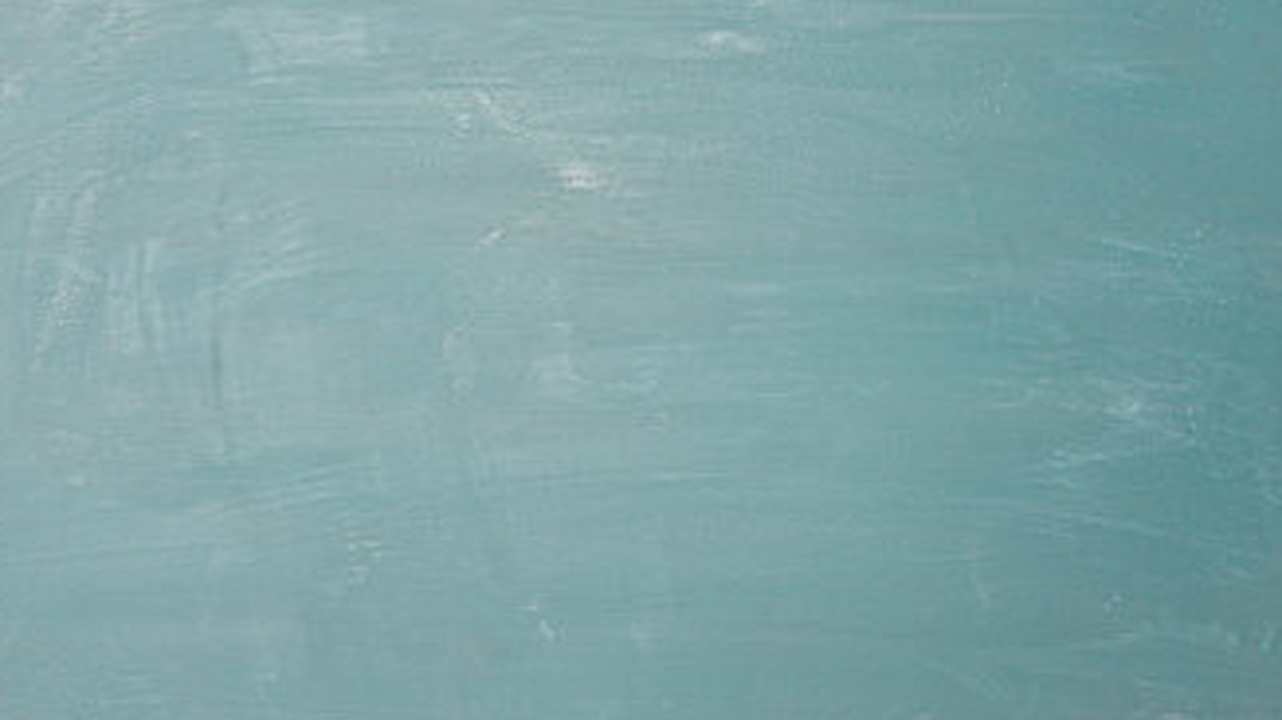 Methode / Technik, bei der Vortragende genau
6:40 Minuten Zeit haben, ein Thema frei vorzutragen. Es stehen 20 Folien zur Verfügung, die automatisch jeweils für
20 Sekunden eingeblendet werden.
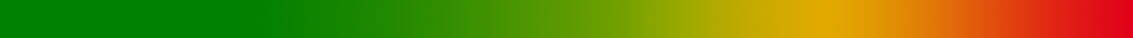 Folie 4/20
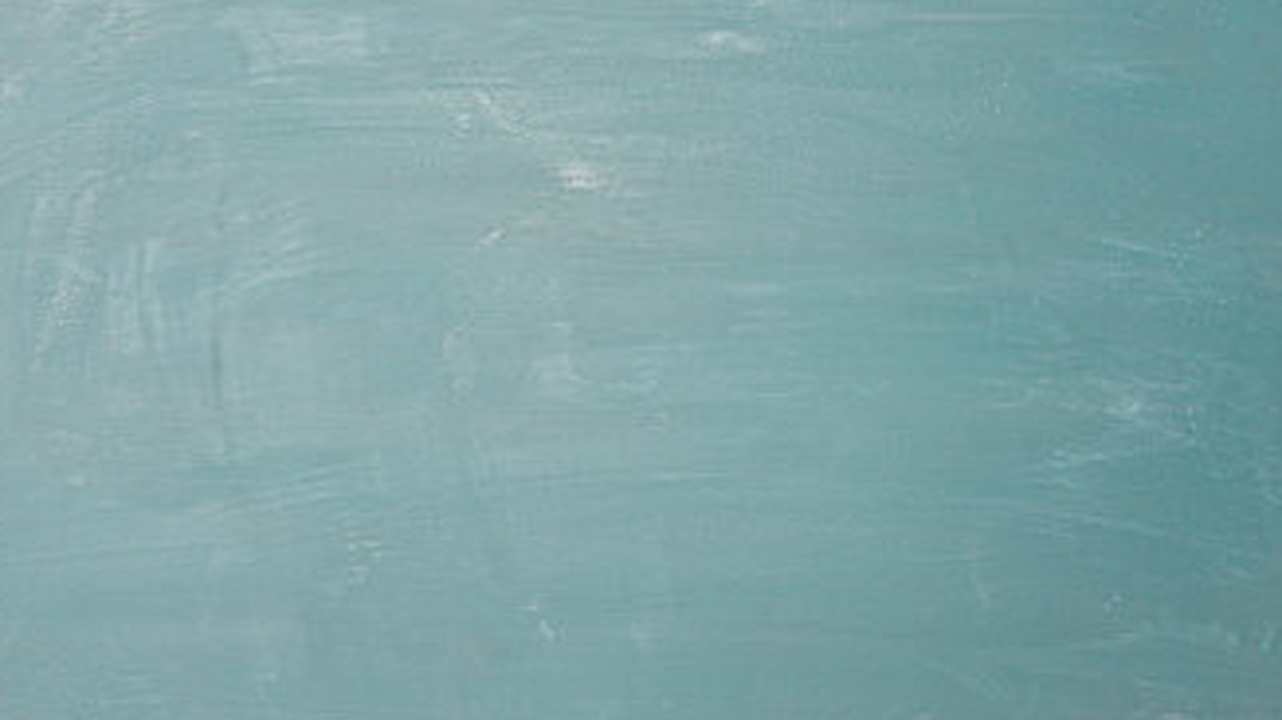 Entgegen der Folienbeispiele in dieser Vorlagewird bei Pecha Kuchagänzlich auf Text verzichtet und nur mit Bildern gearbeitet.
Beispiele ab Folie 12.
Bild
Text
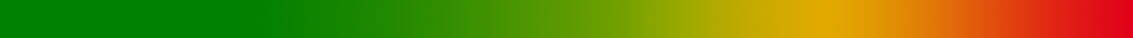 Folie 5/20
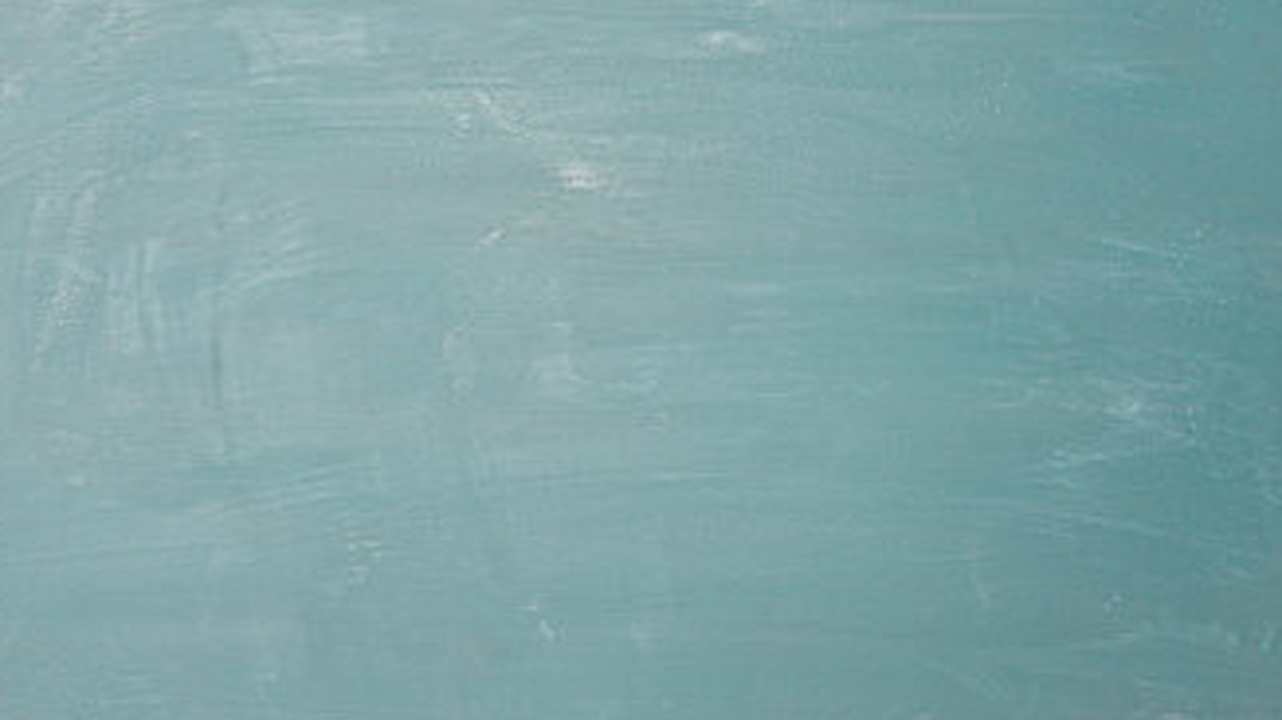 Diese Vorlage beinhaltet einen optischen Folienübergang, der die Restdauer dezent visualisiert. 
Zudem eine Foliennummerierung.
Diese „Bonus-Infos“ können den Einstieg in diese zeitkritische Präsentationstechnik erleichtern, da die Vortragenden immer wissen, wieviel Zeit ihnen bleibt.
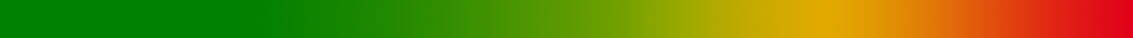 Folie 6/20
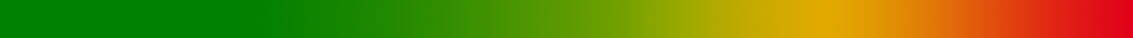 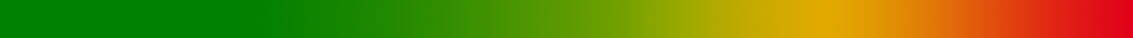 Folie 6/20
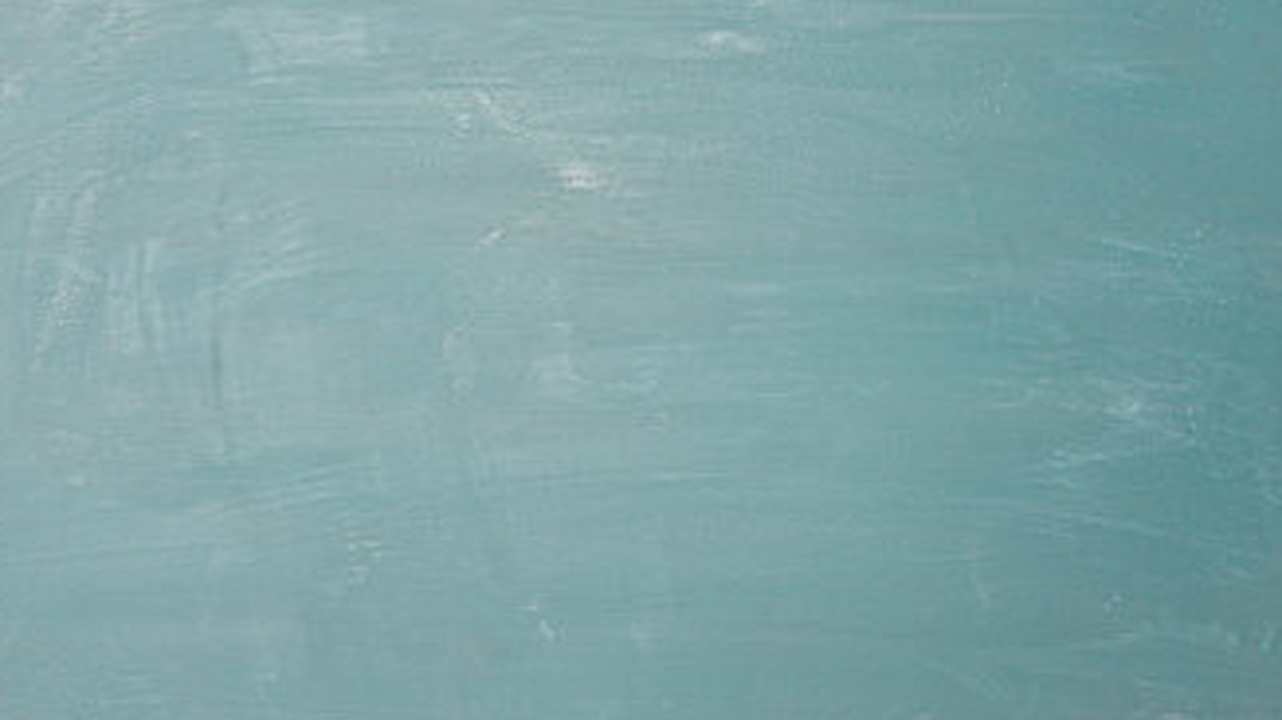 Alle Folien in dieser Vorlage können frei bearbeitet werden.

Tipps für Ungeübte:
Vorlage unter eigenem Namen neu abspeichern.
Folie 2-20 löschen.
Auf Folie 1 Text und Bild (vom Folienübergang) löschen.
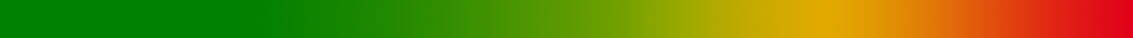 Folie 7/20
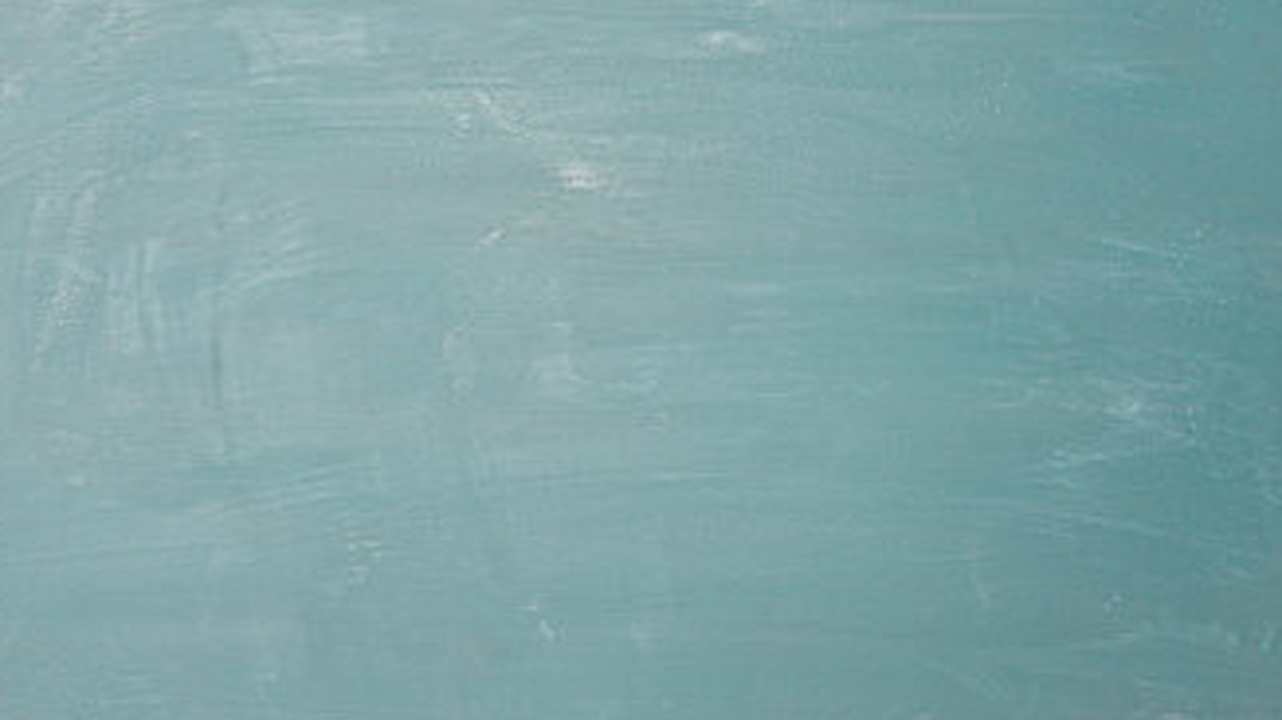 Tipps für Ungeübte:
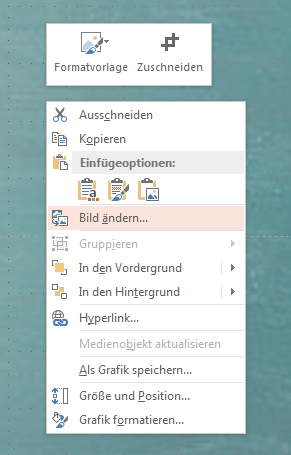 Hintergrundbild gegen eigenes Bild (Bild 1 des Vortrags) austauschen.Hierzu die rechte Mouse-Taste benutzen und „Bild ändern“ auswählen.Vorteile: Bildgröße passt sich optimal an, das Bild rückt automatisch in den Hintergrund und der Folienübergangsleiste bleibt weiterhin sichtbar.
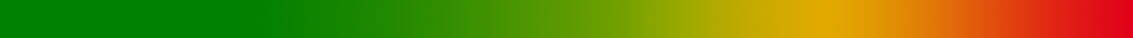 Folie 8/20
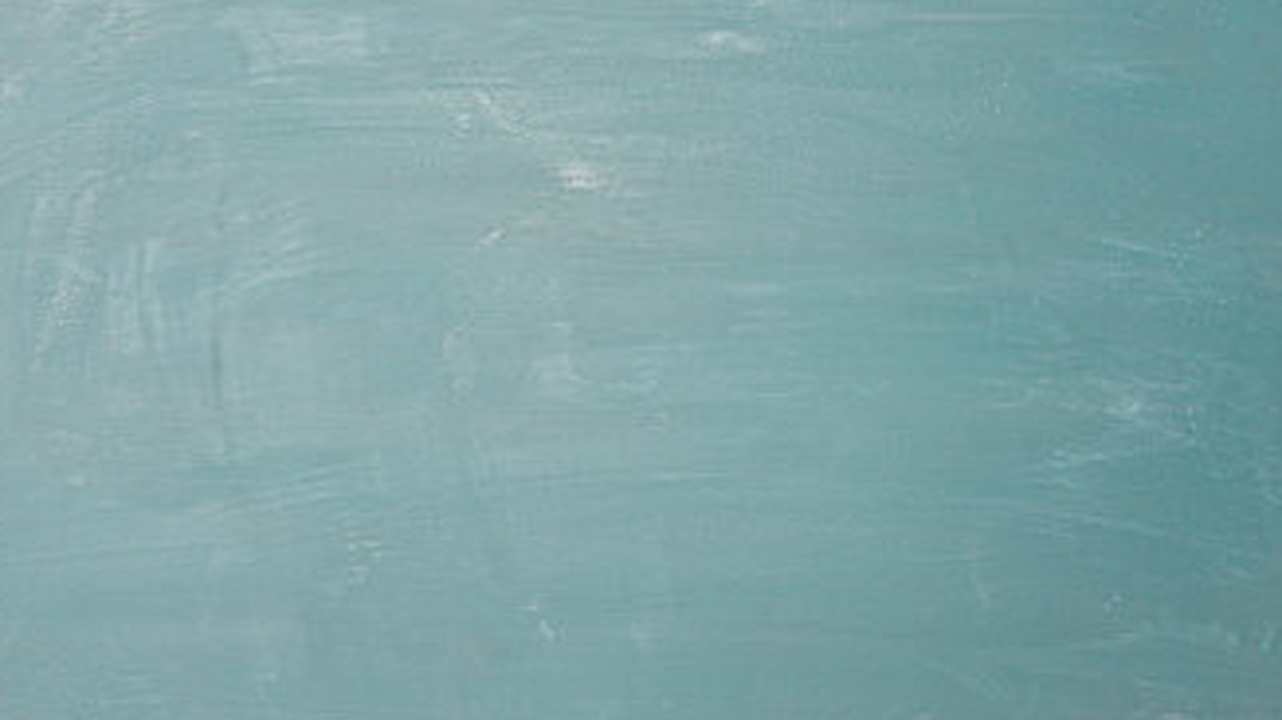 Tipps für Ungeübte:
Folie 1 insgesamt 19x duplizieren(Vorteil: Folienübergangseinstellung werden mit kopiert)
Auf den Folien 2-19 eigene Bilder passend zum Vortrag auswählen.
Präsentation abspeichern und ausprobieren.
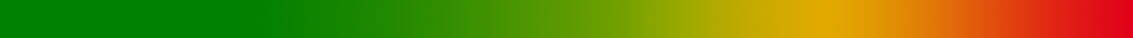 Folie 9/20
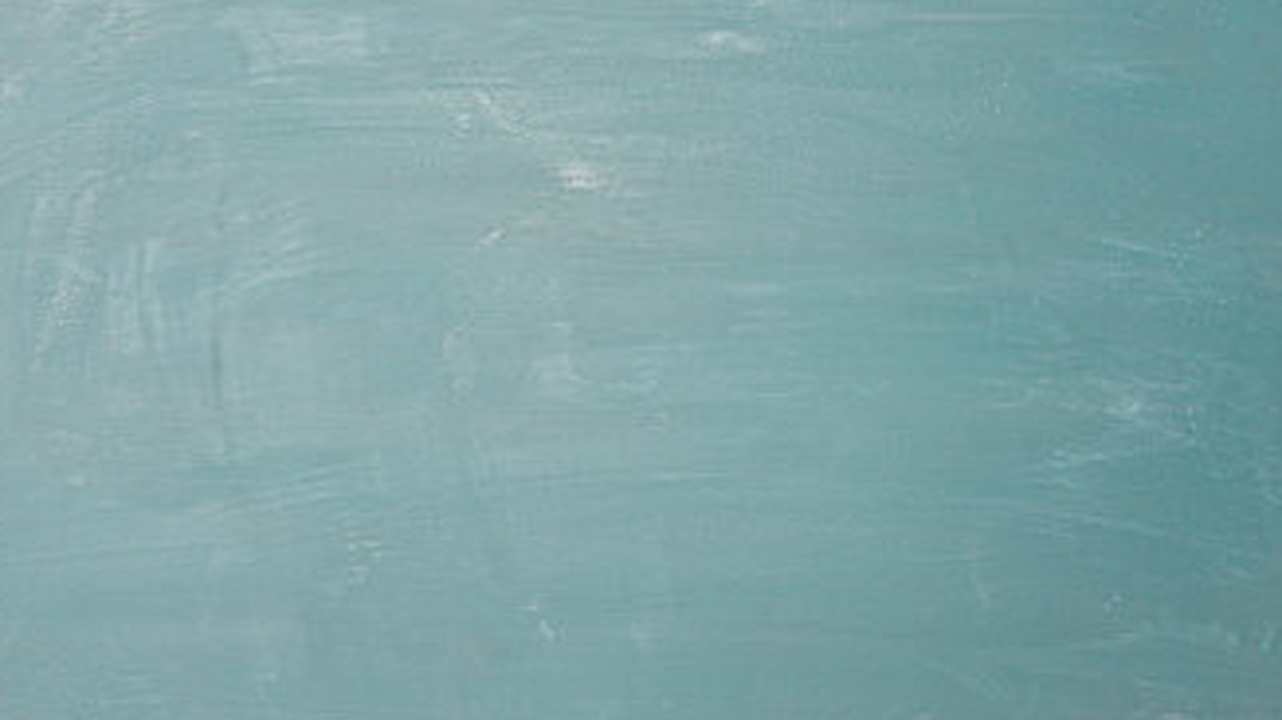 In dieser Vorlage folgen jetzt einige Folien, die aus dem Projekt Spielfiguren im Sucher* stammen - einem niederschwelligen Ansatz, zum kreativen Einstieg in das Thema „digitale Spielwelten“. 


*  Projekt-Ablauf (Workshop-Speedrun)
1. Kleingruppen bilden.
2. Kamera und Spielfigur(en) aussuchen.
3. Kulissen und Fotoideen finden + Fotos machen.
4. Kamera und Spielfigur(en) zurückgeben.
5. Fotos und Kurzgeschichte präsentieren.
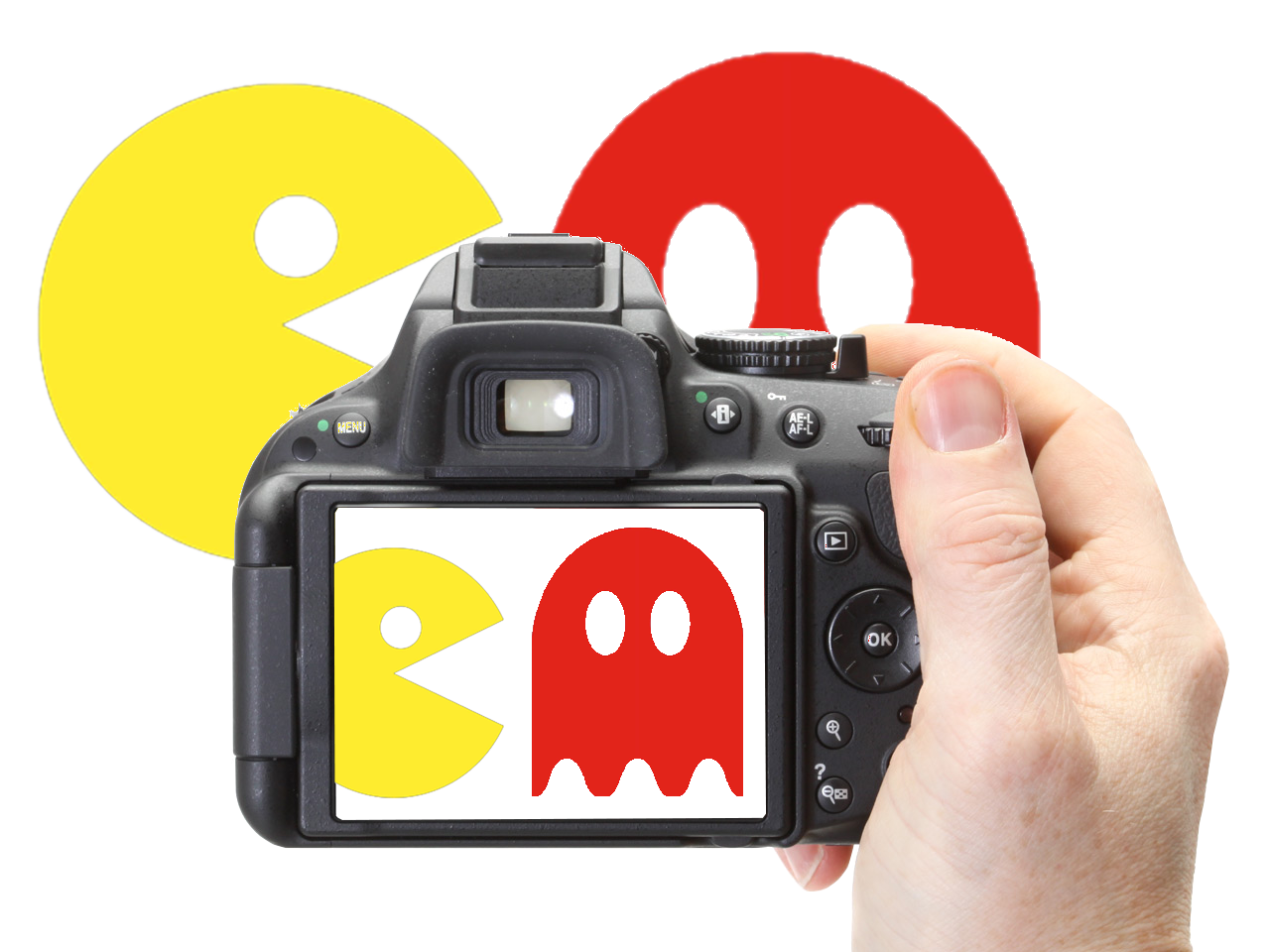 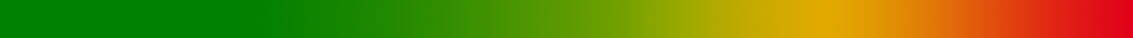 Folie 10/20
Sie können nun versuchen, wie beim „Power-Point-Karaoke“(bei dem Vortragende improvisiert fremde Präsentationen halten müssen) in maximal 20 Sekunden eine kurze Geschichte zum jeweiligen Bild zu erzählen.
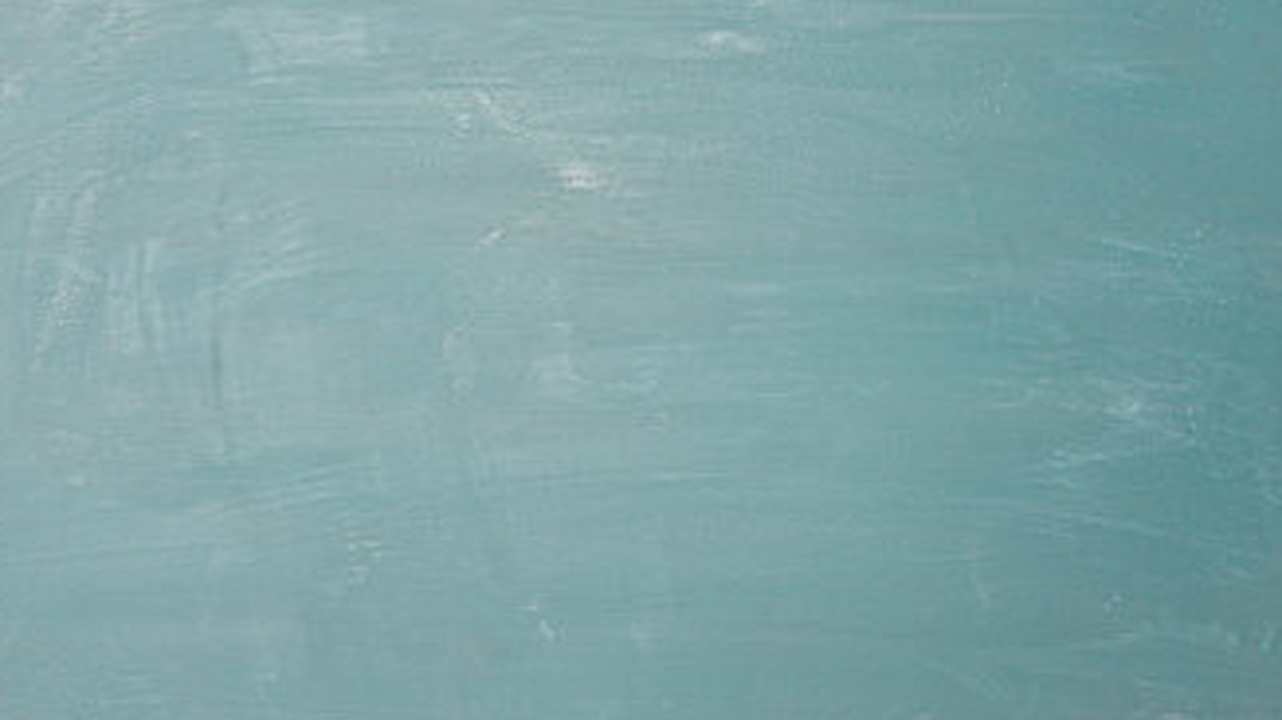 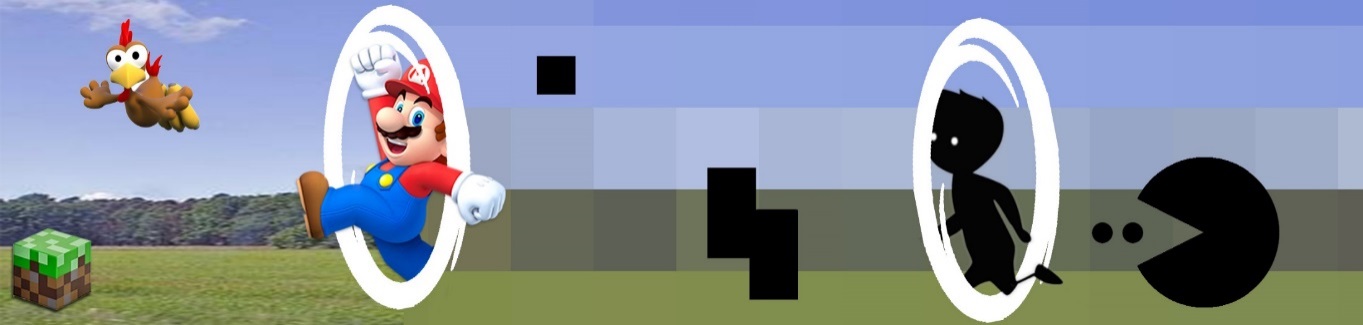 Viel Spaß bei Ihrer ersten Pecha Kucha-Präsentation.
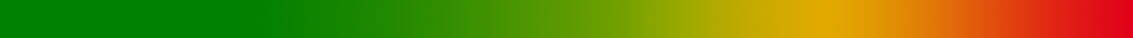 Folie 11/20
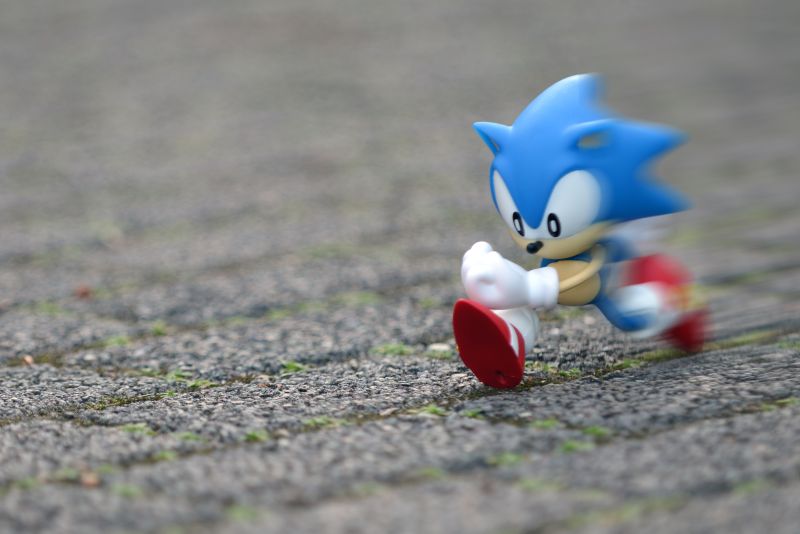 Foto: Jürgen Sleegers / CC-BY-NC-SA 3.0
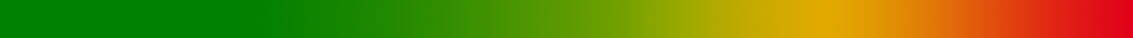 Folie 12/20
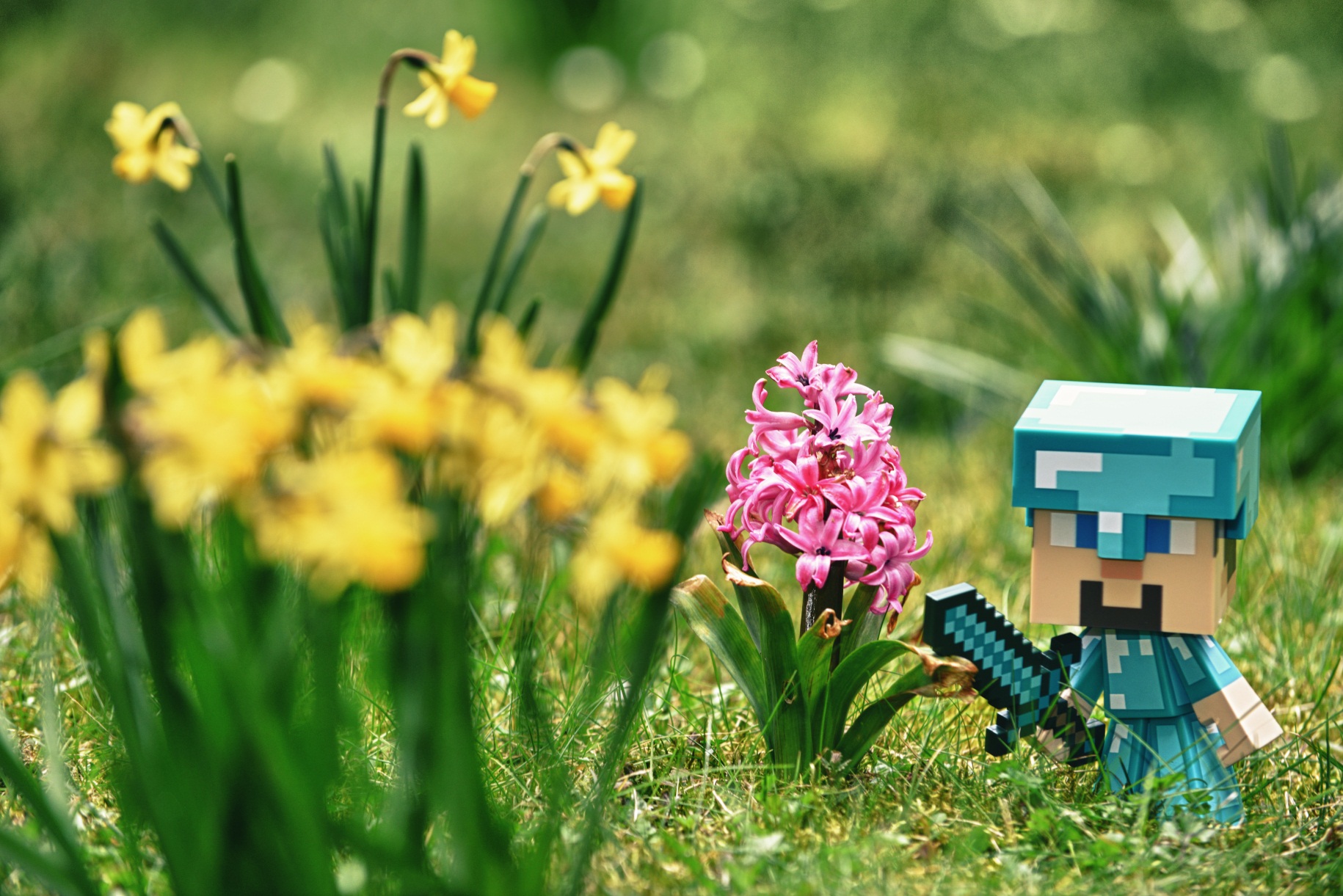 Foto: Jürgen Sleegers / CC-BY-NC-SA 3.0
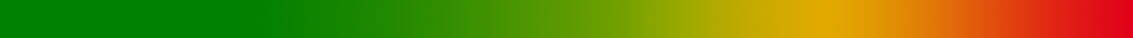 Folie 13/20
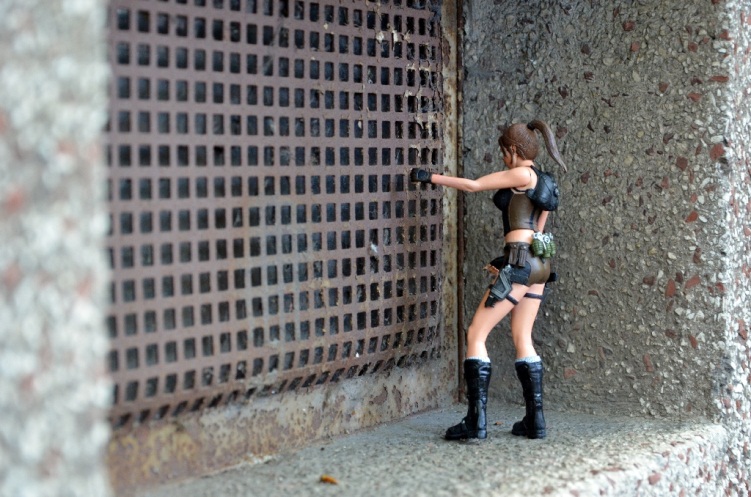 Foto: Jürgen Sleegers / CC-BY-NC-SA 3.0
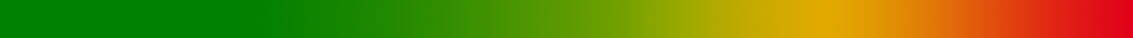 Folie 14/20
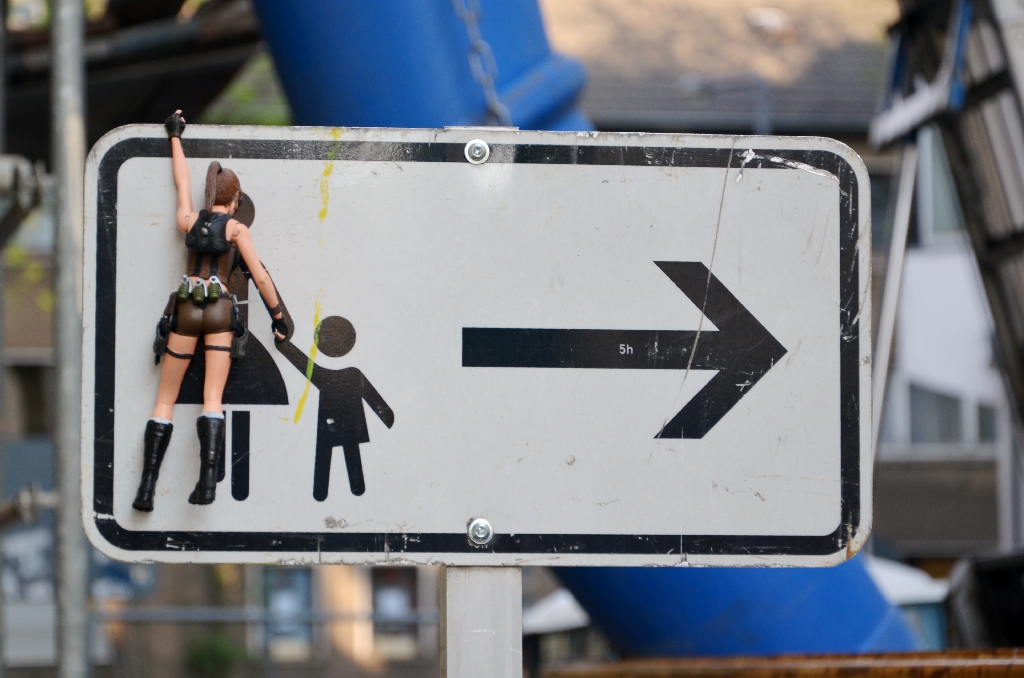 Foto: Jürgen Sleegers / CC-BY-NC-SA 3.0
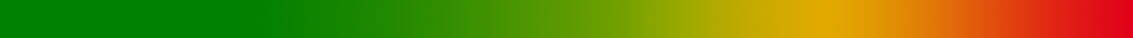 Folie 15/20
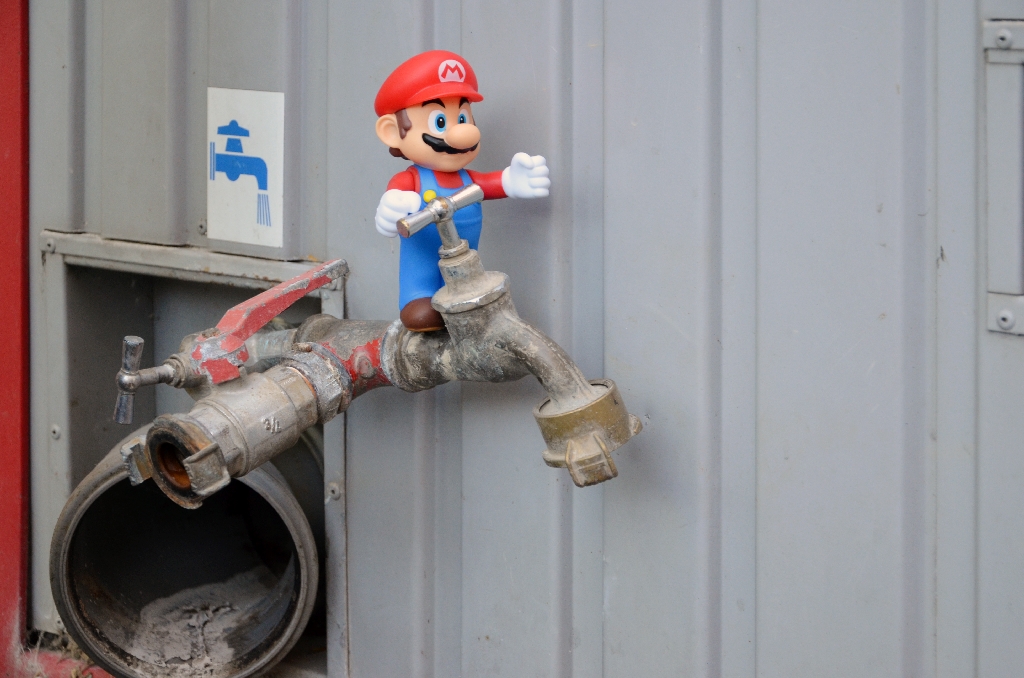 Foto: Jürgen Sleegers / CC-BY-NC-SA 3.0
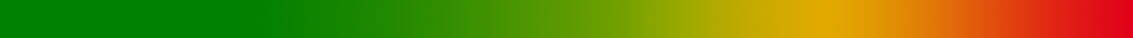 Folie 16/20
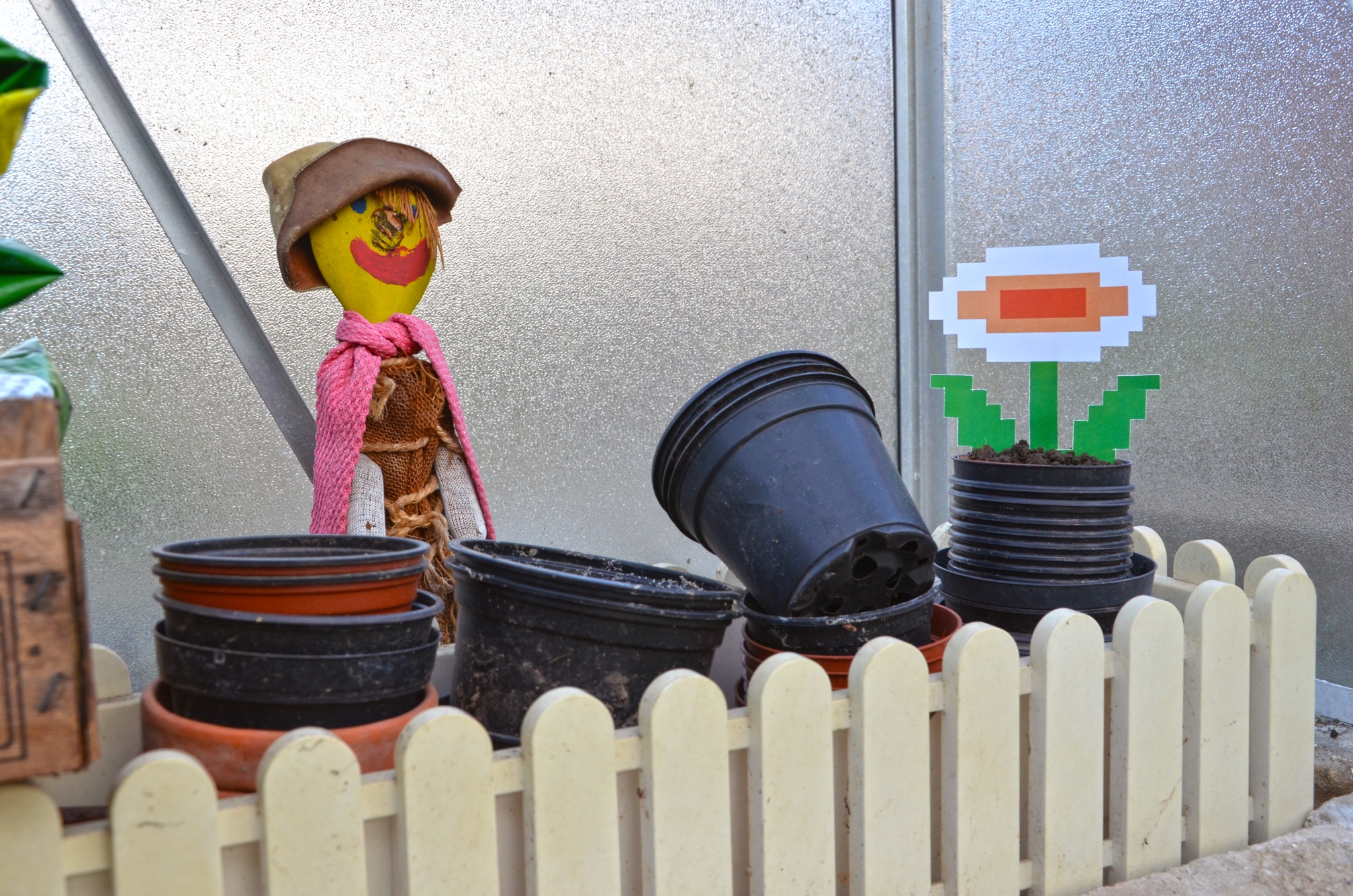 Foto: Jürgen Sleegers / CC-BY-NC-SA 3.0
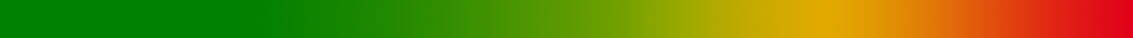 Folie 17/20
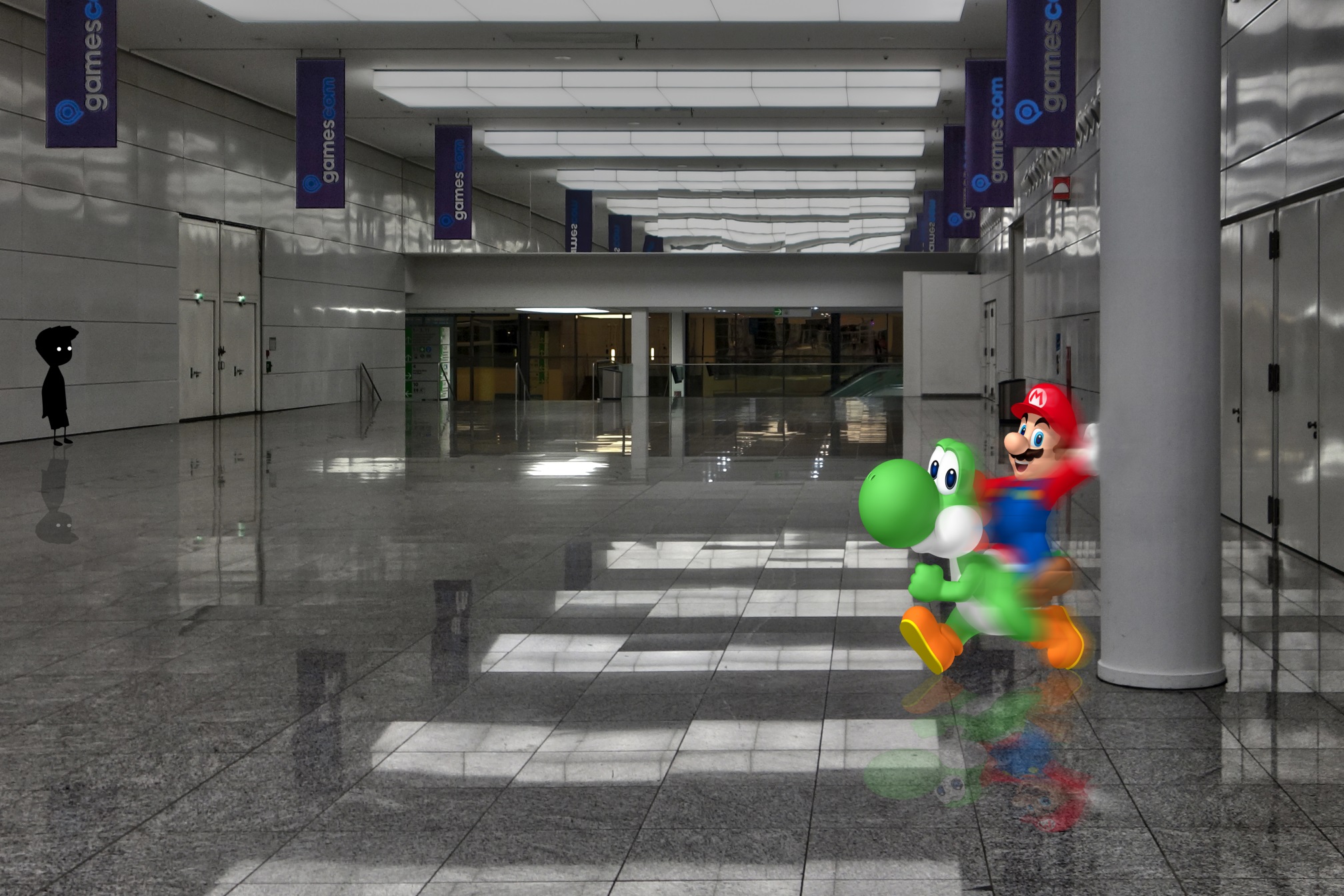 Foto: Jürgen Sleegers / CC-BY-NC-SA 3.0
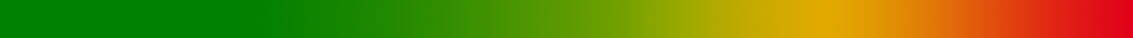 Folie 18/20
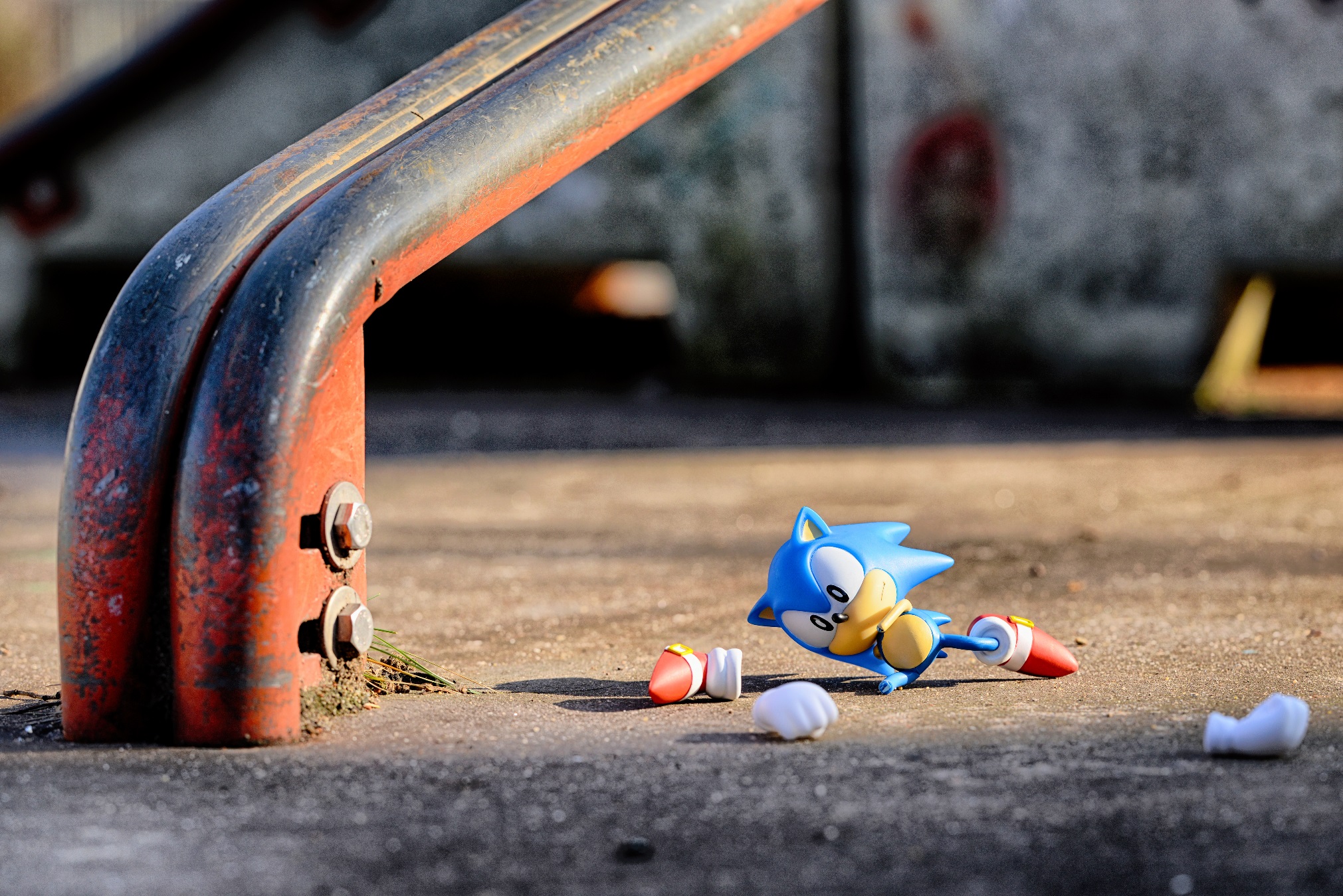 Foto: Jürgen Sleegers / CC-BY-NC-SA 3.0
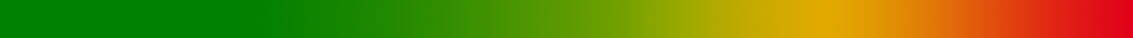 Folie 19/20
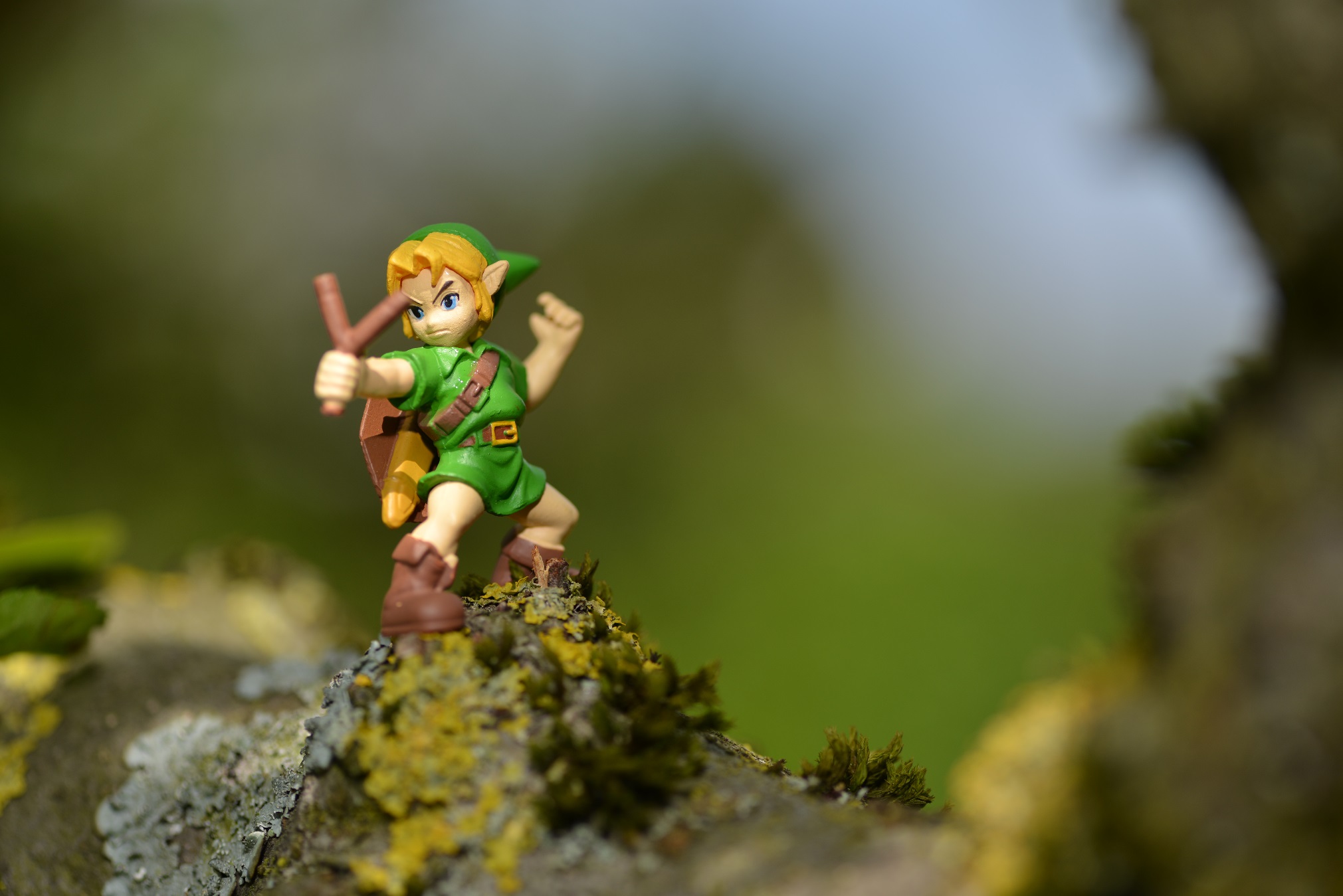 Foto: Jürgen Sleegers / CC-BY-NC-SA 3.0
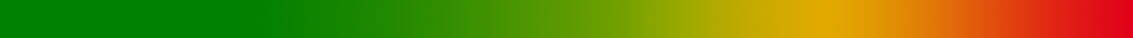 Folie 20/20